Global Agricultural Green and Blue Water Consumption Under Future Climate and Land Use Conditions
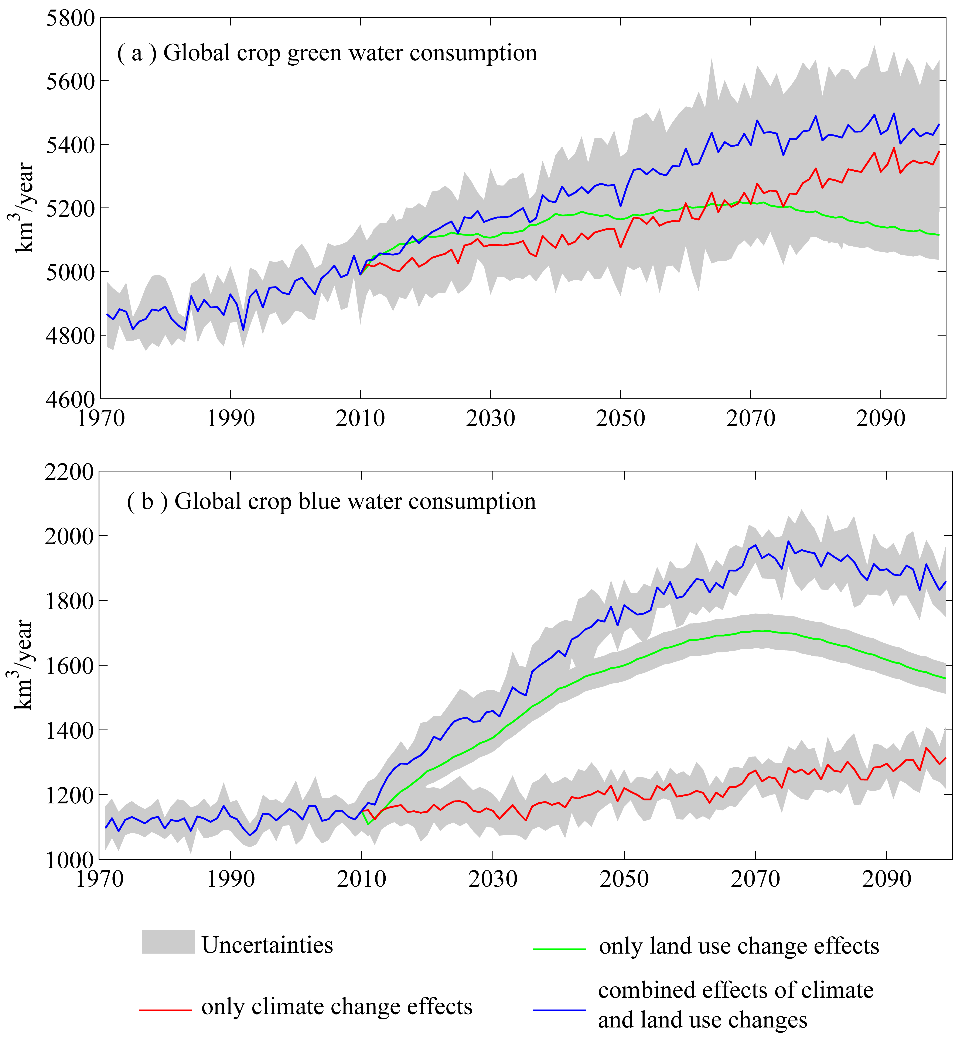 Objective
Estimate global crop consumption of green water (precipitation) and blue water (irrigation) during the 21st century
Determine individual and combined effects of future climate and land use conditions on crop water consumption
Approach
Incorporate a crop-water use module into Global Change Assessment Model (GCAM) system
Design three control experiments to separate effects of climate and land use on future crop water consumption
Impact
Global crop green and blue water consumption are projected to increase by about 12% and 70%, respectively, by the 2090s
Shifts in crop green and blue water consumption are mainly driven by climate and land use,  respectively
Study improved understanding of how future climate and land use conditions can affect global agricultural water consumption, which is critical to devise effective adaptation strategies for securing future food and water needs sustainably
A time series for the period 1971‒2099 shows individual and combined effects of climate and land use changes on future global crop green and blue water consumption.
Huang Z, M Hejazi, Q Tang, CR Vernon, Y Liu, M Chen, and KV Calvin. 2019. “Global agricultural green and blue water consumption under future climate and land use changes.” Journal of Hydrology 574:242‒256, https://doi.org/10.1016/j.jhydrol.2019.04.046.
[Speaker Notes: http://www.pnl.gov/science/highlights/highlights.asp?division=749]